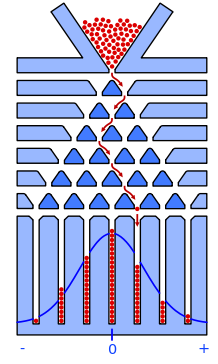 Central Limit Theorem from Galton Board Simulation
EPS 109
Amy Ai
Galton Board
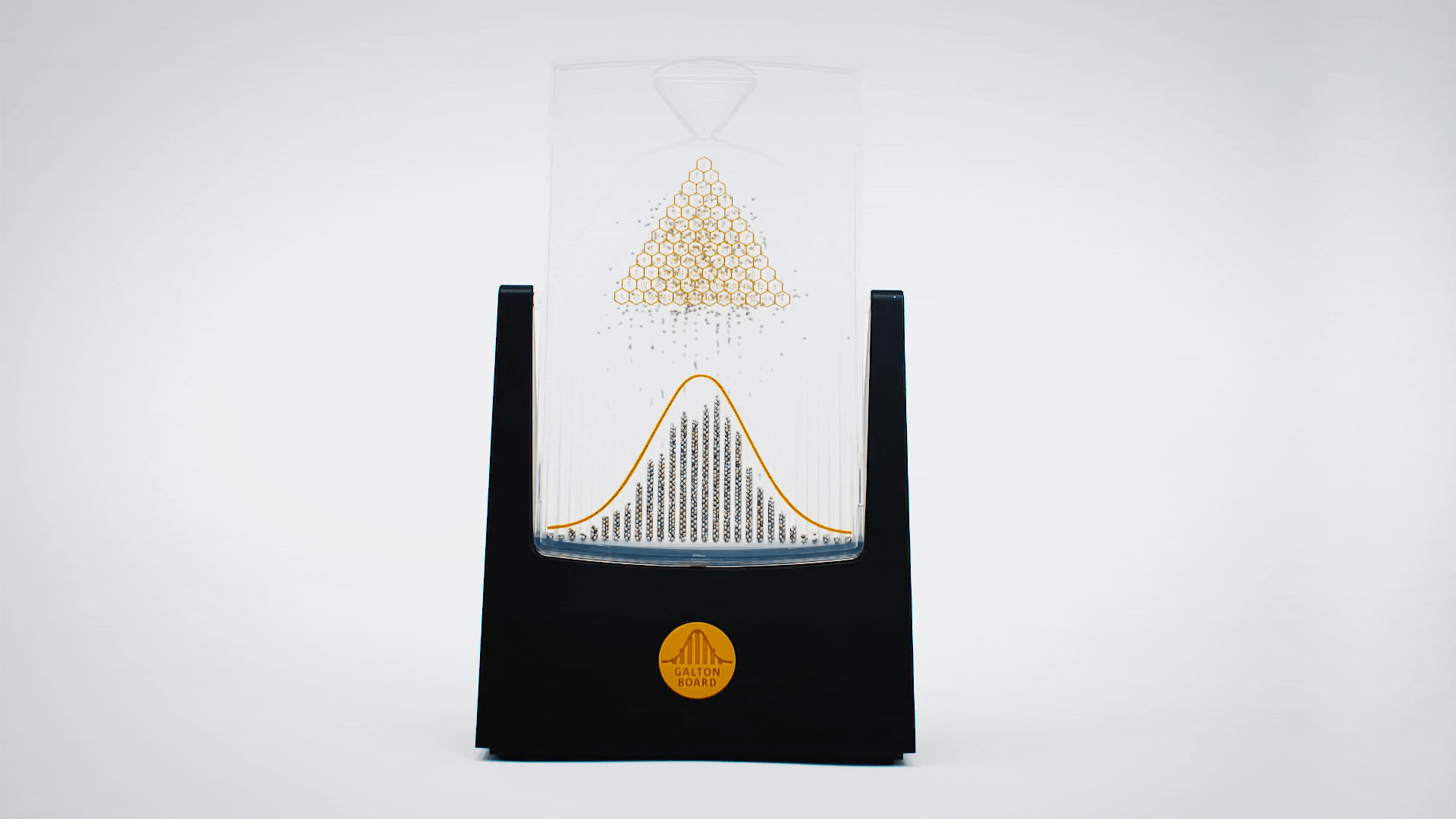 Invented in 1876 Sir Francis Galton demonstrating the Central Limit Theorem from the combination of large number of random events
Pascal‘s Triangle & Binomial Coefficients
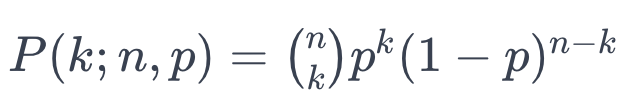 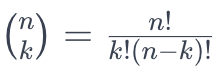 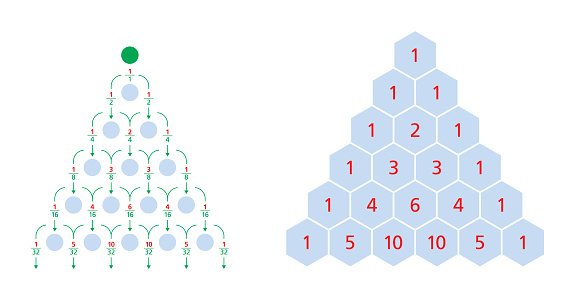 [Speaker Notes: Through the narrow openning at the top, Each ball in the Galton board has a 50% chance of falling to the left or right each time it hits a peg. This process is a series of Bernoulli trials (trials with two possible outcomes). The number of paths to reach a particular bin at the bottom corresponds to the coefficients in a row of Pascal’s Triangle.]
Physics Simulation using Pygame & Pymunk
Ball Elasticity: 0.1
Ball Friction: 0.2
Space Gravity: (0, 8000)
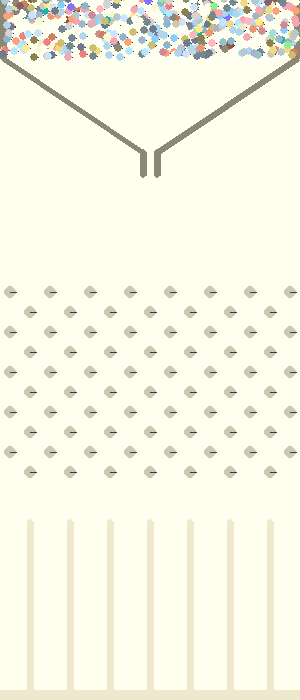 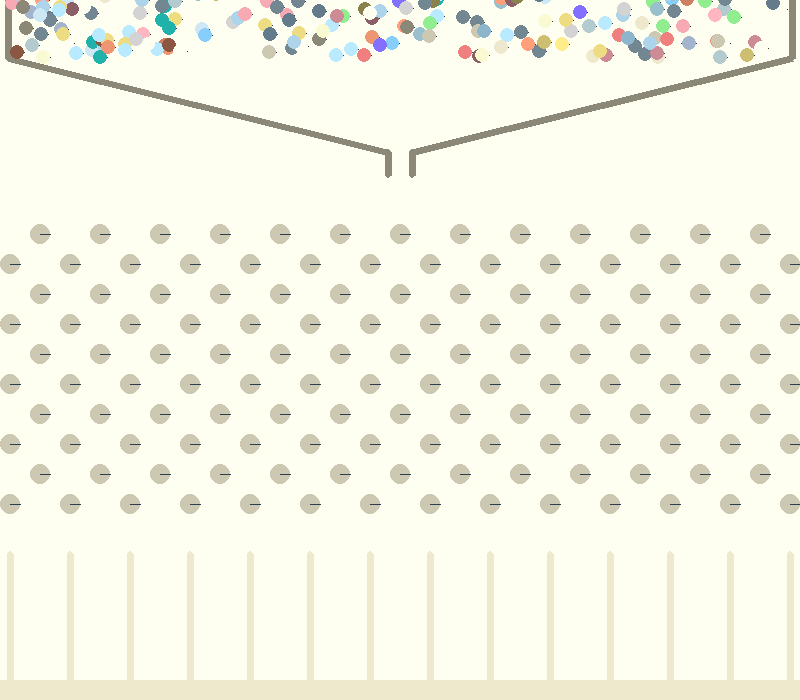 Number of balls: 300
Number of balls: 700
[Speaker Notes: Three type of object in pymunk 
dynamic, kinetic, and static]
Sources
https://www.youtube.com/watch?v=-q_Vje2a6eY
https://www.statisticshowto.com/galton-board/#:~:text=Running%20a%20Galton%20Board%20Demonstration&text=Each%20ball%2C%20as%20it%20falls,l%20%3D%20pr%20%3D%20%C2%BD. 
https://medium.com/@ozlazarus/the-math-behind-galton-board-and-pascals-triangle-c6f1eca8218b